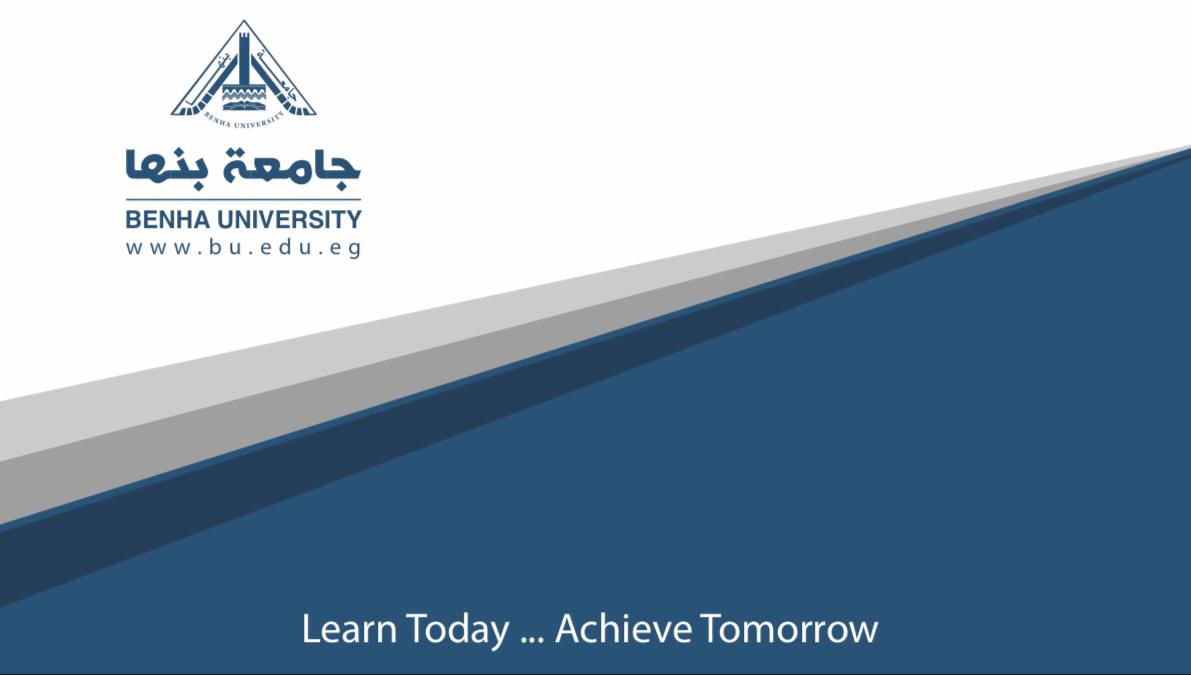 إسم المقرر : دراسة ميدانية ( للشعبتين ) أستاذ المادة : إ.د. صابر أمين دسوقي الفرقة : الرابعة قسم : الجغرافيا ونظم المعلومات الجغرافية
العمل الميداني على السبخات
السبخات هي عبارة عن الأراضي المنخفضة القريبة من مستوى الماء الأرضي أو مستوى سطح البحر، وتعلوها الملوحة، وقد تحتوي على بعض البرك
تنقسم البخات إلي نوعين هما : 
السبخات الساحلية 
السبخات الداخلية
الظاهرات الجيومورفولوجية المرتبطة بسطوح السبخات، ومن هذه الظاهرات ما يلي : 
الظاهرات النمطية : ( المضلعات الملحية – الصحاف الملحية – التنهدات  ) 
الحفر الكارستية الملحية .
الخنادق الطولية 
النباك
جمع عينات رواسب السبخات والمياه
يتم جمع عينات من رواسب السبخات والمياه من خلال حفر مجموعة من الحفر داخل كل سبخة على أن يتراوح الحفرة بين عدة سنتيمترات و 150 سم
التدخلات البشرية في مناطق السبخات
تتمثل التدخلات البشرية في مناطق السبخات فيما يلي:
استخدام أسطح السبخات في التوسع العمراني.
استخدام السبخات للتوسع الزراعي: